The Shepherd’s Fitness Plan
Making Pastors Whole
Anthony A. Medley, DMin
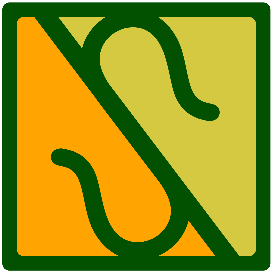 The Shepherds Fitness Plan
About The Plan
When God prepares a leader for His service, that process often grows through multi-dimensional whole-life experiences. Often the servant-leader develops without knowing Heaven’s ultimate plan and purpose for their lives . Scripture records the twists and turns, orchestrated by God, that shapes His chosen vessel into a fitted instrument to perform their salvific mission for humanity.
The Shepherds Fitness Plan
Self-Development
Our first duty towards God and fellow beings is that of self-development. Every faculty with which the Creator has endowed us should be cultivated to the highest degree of perfection, that we may be able to do the greatest amount
of good of which we are capable. Hence that time is spent to good account which is directed to the establishment and preservation of sound physical and mental health. Signs of the Times (1890)
The Shepherds Fitness Plan
Moses and David
The Shepherds Fitness Plan
Multi-dimensional development
Moses Wholeness
The Shepherds Fitness Plan
Multi-dimensional development
David Wholeness
The Shepherds Fitness Plan
The Whole-Life
The more serious we are about our heavenly calling, the more we become aware of the tension caused by the allurements and entanglements of our earthly condition. Many believers have inadvertently resolved this tension by compartmentalizing their lives. They do this by treating their relationship with Christ as a component of their lives along with other components such as family, work, and finances. This compartmentalization fosters a dichotomy between the secular and the spiritual, so that the spiritual becomes something we do on certain occasions such as church, Bible studies, and devotional times… KENNETH BOA,  “CONFIRMED TO HIS IMAGE” (p.202).
The Shepherds Fitness Plan
The Whole-Life
The assumption is that the more of these things we do, the more spiritual we are. By contrast, holistic spirituality stresses the centrality of Christ and his relevance to every component of our lives. This biblical alternative to a compartmentalization mentality focuses on the implications of Christ’s lordship over every aspect of life in such a way that even the most mundane components of life can become expressions of the life of Christ in us. KENNETH BOA,  “CONFIRMED TO HIS IMAGE” (p.202).
The Shepherds Fitness Plan
Highly Healthy Person
“Being highly healthy means that our entire being – physical, emotional, relational, and spiritual – must be functioning as God designed us to function.”  
			
Walt Larimore (2005) God’s Design for the Highly Healthy Person, p. 28
The Shepherds Fitness Plan
The Four Dimensionsof Jesus
01
Physical
02
Mental/Emotional
03
Relational
04
Spiritual
The Shepherds Fitness Plan
Eight - Dimensional Fitness Plan
Your Daily Exercise Routine
Your Mind
Something for your mind:
Spiritual enrichment through Bible reading and inspirational resources.
Invigorating books that stimulate positive passion developments.
General information that equips and entertains growth.
Reflective planning for daily agenda and goals.
4
2
3
1
Your Heart
Something for your heart:
Cardio activities that challenge and improve personal goals.
Emotional/mental wellness check. How am I feeling today?
Examine your inward and outward worldviews and perceptions.
Identify F.E.A.R.: False Evidence Appearing Real or Foreseeing Emergencies Adjusting Responses.
4
2
1
3
Your Lungs
Something for your lungs:
Deep breathing exercises that engage your diaphragm (Fresh Air).
Eliminate the toxic atmosphere of negative people from speech and behavior.
Avoid environmental hazardous surroundings including, smoking, marijuana use, and more…
Breathing exercise for relaxation, focus and rest.
4
2
1
3
Your Core
Something for your core:
The muscles of the mid-region of the torso.
Your core is composed of the muscles that stabilize and move your pelvis, lower back, hips, and trunk. 
Food choices and inactivity have a major negative impact on your core. 
Exercises that isolate your core help to maintain a healthy waistline.
4
1
2
3
Your Muscles
Something for your muscles: 
Whole-body strengthening exercises.
The proper use of your body is your best gym (Movement Matters).
Moral strength is developed through right choices and Divine Trust.
Integrity is the fitness of the inner life.
8
6
7
5
Your Posture
Something for your posture:
Total body stretches improve flexibility in movement.
Activities that accentuate positive sitting, standing and walking.
Balancing body movement skills for physical, mental, and spiritual development.
Fall prevention and falling with grace (Learn Balance and Falling Skills).
8
6
5
7
Your Energy
Something for your energy: 
Increase daily amounts of water. (Half your body weight in ounces). 
Eat meals that properly fuel your body. (plant-based, vegetarian, or clean meats).
Avoid/reduce processed foods, sugar, fat, salt and drinks that depletes energy levels…
Guard appropriate daily and weekly rest for restoration and healing. The Sabbath was made for man…Mark 2:27
8
6
5
7
Your Relationships
Something for your relationships:
Create daily space for God and weekly Sabbath worship.
Engage positive daily times for family.
Maintain your investment of time with true friends.
Sacrifice time for others. (Service)
Prioritize time with self. (Self-care)
8
5
6
7
The Shepherds Fitness Plan
Challenges Shepherds Face
The Shepherds Fitness Plan
Challenges Shepherds Face
The Shepherds Fitness Plan
Worship in Motion
Therefore, I urge you, brothers, in view of God’s mercy, to offer your bodies as living sacrifices, holy and pleasing to God—this is your spiritual act of worship. Do not conform any longer to the pattern of this world, but be transformed by the renewing of your mind. Then you will be able to test and approve what God’s will is—his good, pleasing and perfect will. Romans 12: 1-2
The Shepherds Fitness Plan
God Bought
“Haven’t you yet learned that your body is the home of the Holy Spirit God gave you, and that he lives with you? Your body does not belong to you. For God has bought you with a great price. So use every part of your body to give glory back to God because He owns it.” 
(1 Cor 6:19-20, LIV)
Resources
Books for support:
An Unhurried Leader, by Alan Fadling
Body By God, by Dr. Ben Lerner
Creation Health, by Monica Reed, MD and AdventHealth
Depression in the African American Clergy, by Wynnetta Wimberley
God’s Design for a Highly Healthy Person, by Walt Larimore, M.D.
Health. Gov (Physical Activity Guidelines for Americans)
KILLING BURNOUT, Mastering the Art of Resilience, By Ricardo J. Whyte, M.D. & Suranee Waleszonia, Ph.D
Mending Ministers, by Ivan Williams, Petr Cincala, Rene Drumm
Ministry of Healing, by Ellen G. White
That Their Work Will Be A Joy, by Cameron Lee and Kurt Fredrickson
The Way of the Shepherd, by Dr. Kevin Leman and William Pentax
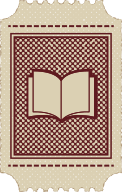